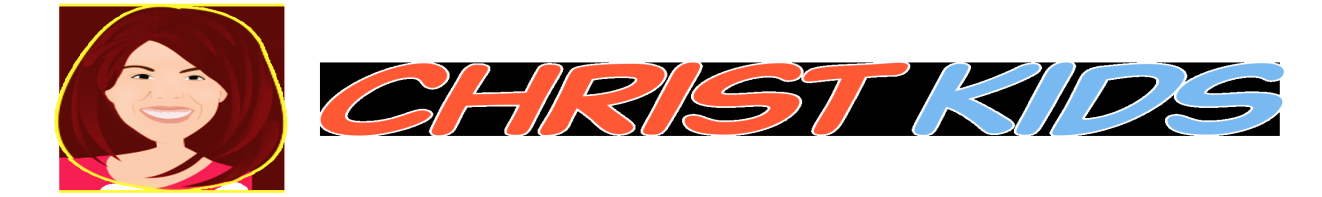 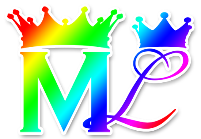 Lesson #457 Where will God the Father reunite with Their spiritual children?
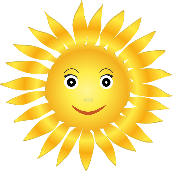 Wise brothers, today Christ Lisbet explains where God the Father will reunite with His spiritual children, and it is a place very different from what the world believes.
CLIP
In Exodus 29:43 it says: “There I will reunite with my children of Israel; and the place will be sanctified with my glory.”   Christ explains:

When it says “There” it refers to Christ Herself, where God the Father lives. It is in Christ Lisbet. That is where that Place will be. The place that will be sanctified with His Glory. God the Father Melquisedec has sanctified Christ Lisbet, She is His Glory, the Personified Wisdom. He did it all by and for Her, His Christ, His Beloved Wife, God the Mother.

It is in Christ Lisbet, that God the Father has reunited with Her to Sanctify Her. By Christ being Sanctified, She shares Her Teachings of Eternal Life with us, Their spiritual children so then we are also Sanctified by God the Father.

When it says “the children of Israel” it is not referring to the people from the country Israel, like most of the world thinks, because that is not the people elected by God. Instead, it refers to us, that have been born from the spiritual womb of Christ Lisbet, the True Israelites, the Spiritual Jews that are attached to the True Vine, Christ Lisbet.

Brothers, what a Great Privilege to have Christ amongst us, sharing all of Her Wisdom. What a joy to know that we are the True People of God MelquisedecLisbet.  That is why we proclaim in one voice, what it says in:
Revelation 4:11  “Lady Christ Lisbet, You are worthy to receive the Glory and the Honor and the Power of Heaven; because You have created all Spiritual Things and by Your will they exist and were created.”

Thank you Christ Lisbet for being that place where God the Father Melquisedec has reunited with His Spiritual Children. Amen, Hallelujah! 
For MelquisedecLisbet!
For God the Father and God the Mother!
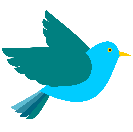 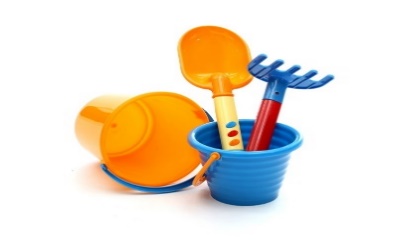 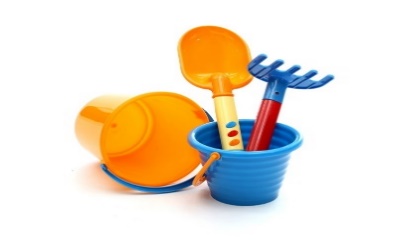 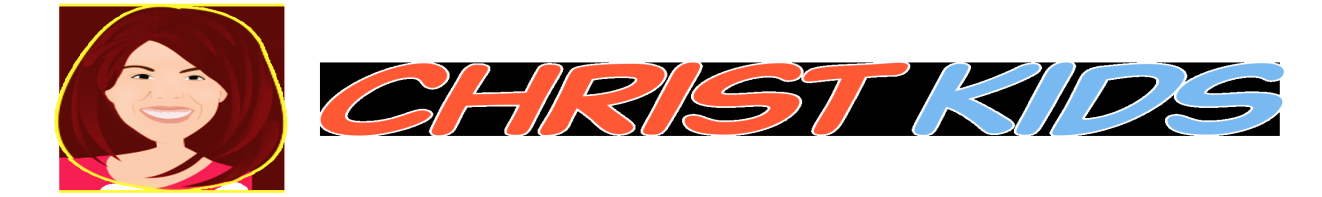 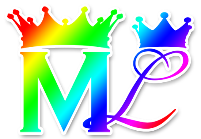 Lesson #457 Where will God the Father reunite with Their spiritual children?
Page for the Collaborator/ Parents
Instructions for the class:
Make copies of pages 1 and 3 for the younger children  
Make copies of pages 1 and 4 for the older children  
The collaborator gives a brief introduction to the topic 
You can ask the following questions to reinforce the topic, if you do not have access to the video:
Where will God the Father reunite with His spiritual children? It is in Christ Herself, where God the Father lives. It is in Christ Lisbet. That is where it will be Sanctified with His glory.
What does it mean when it says “the children of Israel” in Exodus 29:43? It is referring to us, that have been born from the spiritual womb of Christ Lisbet, the True Israelites, the Spiritual Jews that are attached to the True Vine, Christ Lisbet.
The collaborator/parent should encourage the child to answer the questions while the candle is on the screen.
It is recommended to remind the children of how important it is to review the lessons at home

Activity: An Acrostic for Christ Lisbet
The children will make a drawing of gratitude for Christ Lisbet for being that place where God dwells with Their spiritual children.

Activity for the older kids:
To complete the acrostic, it does not have to start with that letter, it can be part of the Word they decide to use.
			
Materials:			
Pencil
Crayons/ colored pencils
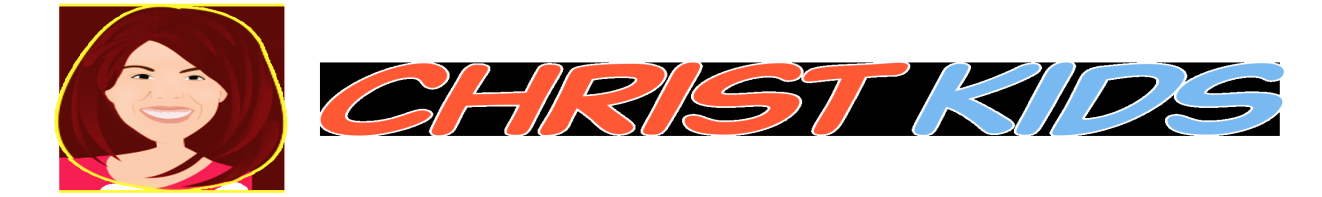 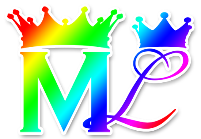 Lesson #457 Where will God the Father reunite with Their spiritual children?
Make a drawing for Christ Lisbet thanking Her for being that place where God is reunited with us, Their spiritual children.
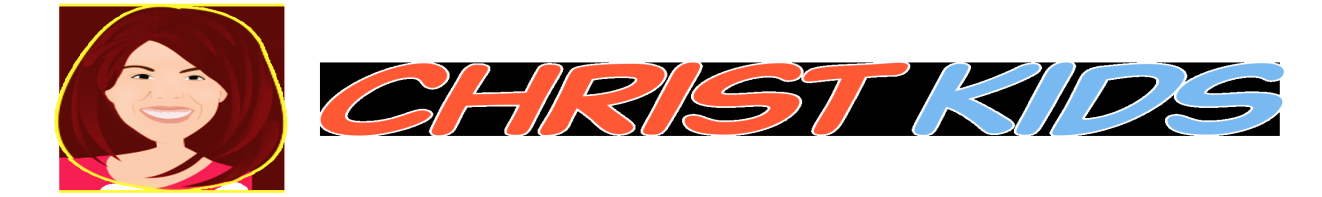 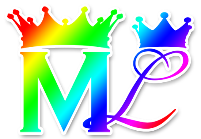 Lesson #457 Where will God the Father reunite with Their spiritual children?
Form an acrostic with the Word “There” that describes the place according to the passage of Exodus 29:43



     T

     H

     E

     R


     E